Semantisatieverhaal A:
Elk jaar doe ik met mijn kinderen mee aan een mudrun. Dat is een hardloopwedstrijd met modder. De bedoeling of dat wat je wilt bereiken is dat je zo vies mogelijk bij de finish komt. (klik op de link voor een 20 sec filmpje als je wil) Er wordt een parcours gebouwd ergens in de natuur. Meestal in een weiland. Je moet opletten voor leefgebieden. Het leefgebied is de plek waar mensen of dieren leven. Die wil je niet aantasten met een mudrun. We moeten zuinig zijn op de natuur en deze dus proberen niet aan te tasten of te beschadigen. Ladingen modder en honderden mensen die door een leefgebied rennen, vernielen natuurlijk de grond. Dan wordt de grond dus helemaal kapot gemaakt. Het parcours van een mudrun bestaat uit of is opgebouwd uit, heeft verschillende hindernissen waar je overheen moet. Zo zijn er hellingen en ook modderbaden. De helling is het stuk land dat schuin afloopt. Soms moet je op je buik onder netten door. Ze proberen om het parcours zo aantrekkelijk mogelijk te maken. Zo prettig mogelijk. Want dan willen veel mensen meedoen. Vorig jaar deden zo’n of ongeveer 10.000 mensen mee. De modder die op het parcours gespoten wordt, is eigenlijk kunstmodder. Kunst- betekent namaak-. Ze storten met vrachtwagens speciaal zand en spuiten daar dan water over heen zodat het modder wordt. De modder komt dus niet uit de natuur zelf. Je verbruikt veel energie tijdens zo’n parcours. Voordat je de mudrun gaat lopen, moet je dus goed eten! Wist je dat wij net als sommige andere dieren alleseters zijn? Een alleseter is het dier dat zowel planten als dieren eet. Je kunt dus uit veel dingen kiezen om te eten. Volgend jaar ga ik weer meedoen met de mudrun. Zouden jullie ook mee willen doen?
A
[Speaker Notes: Woordenoverzicht
zo’n: ongeveer
de alleseter: het dier dat zowel planten als dieren eet
bestaan uit: opgebouwd zijn uit, hebben
de helling: het stuk land dat schuin afloopt
aantrekkelijk: prettig
aantasten: beschadigen
het leefgebied: de plek waar mensen of dieren leven
vernielen: helemaal kapotmaken
kunst-: namaak-
de bedoeling: dat wat je wilt bereiken]
Gerarda Das
Marjan ter Harmsel
Mandy Routledge
Francis Vrielink
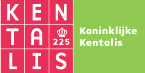 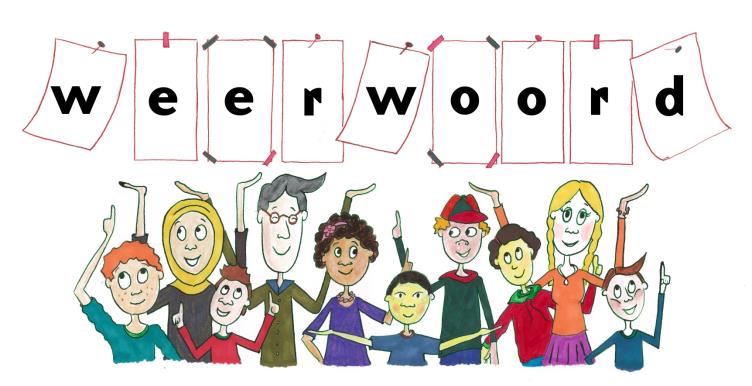 Week 13  – 28 maart 2023
Niveau A
de bedoeling
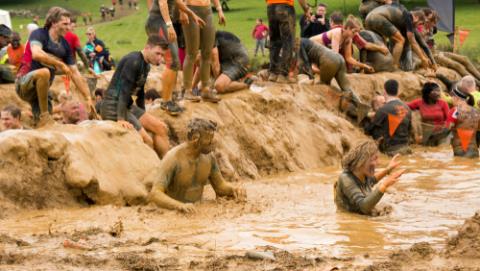 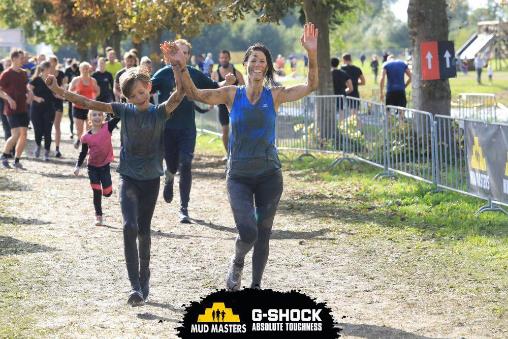 https://mudmasters.nl/wp-content/uploads/2022/05/Homepage-video-2022-NL-en-COM-1.mp4
het leefgebied
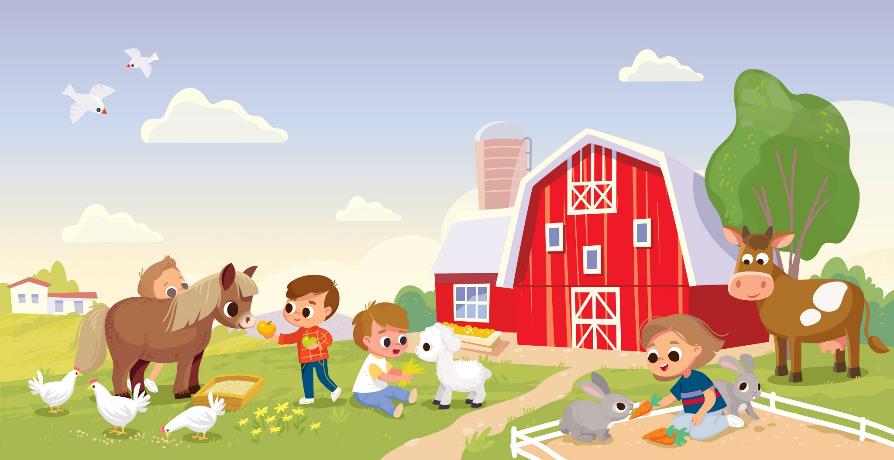 aantasten
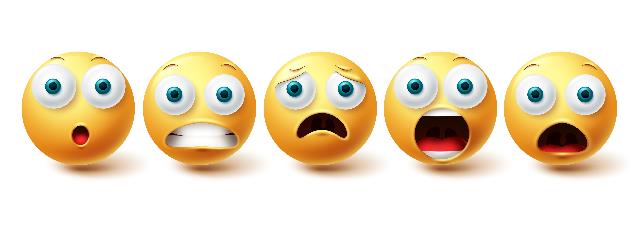 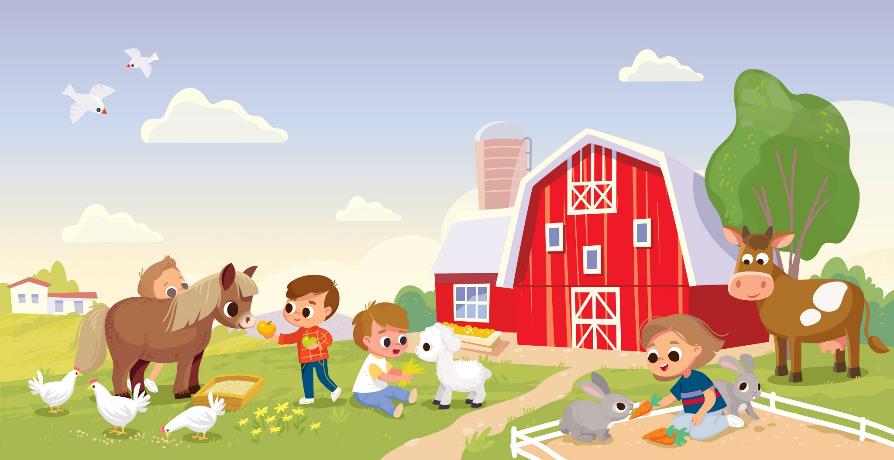 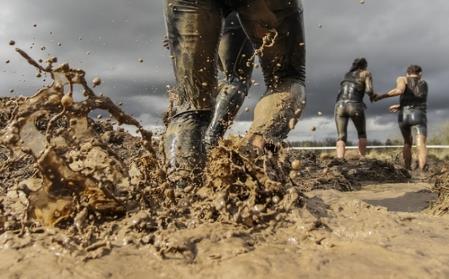 vernielen
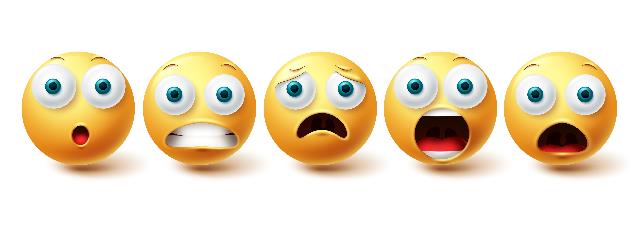 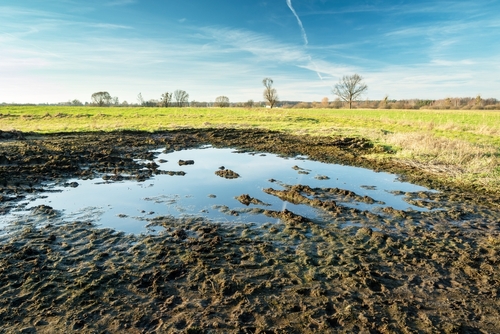 bestaan uit
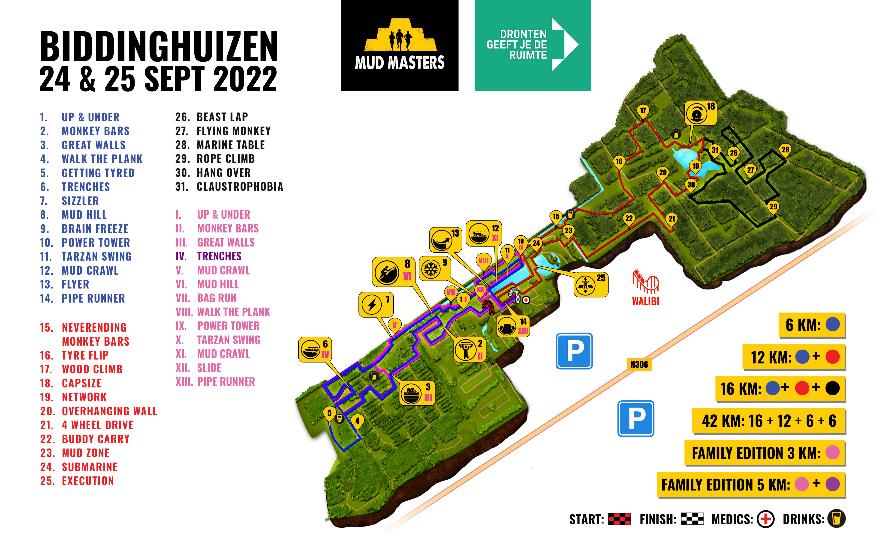 https://mudmasters.com/wp-content/uploads/2021/08/Parcoursplattegrond-Biddinghuizen-2022-website-1.jpg?_gl=1*w8x8ie*_ga*OTYwMDA3NTc2LjE2Nzk5ODg3OTg.*_ga_6ZCTR74TX6*MTY3OTk4ODc5Ny4xLjEuMTY3OTk5MTA5Ni4wLjAuMA..
de helling
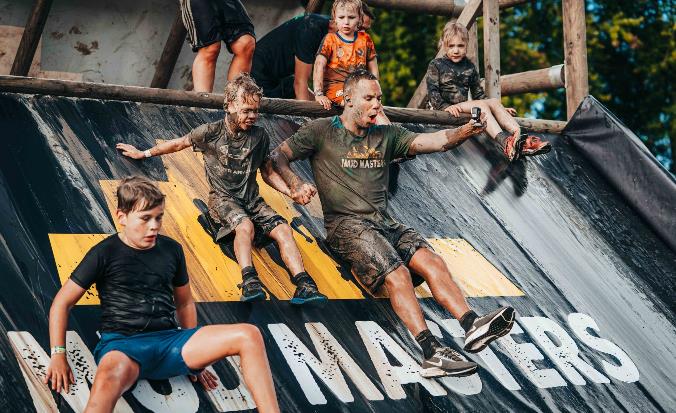 https://www.facebook.com/photo/?fbid=5721892724534146&set=a.5721894884533930
aantrekkelijk
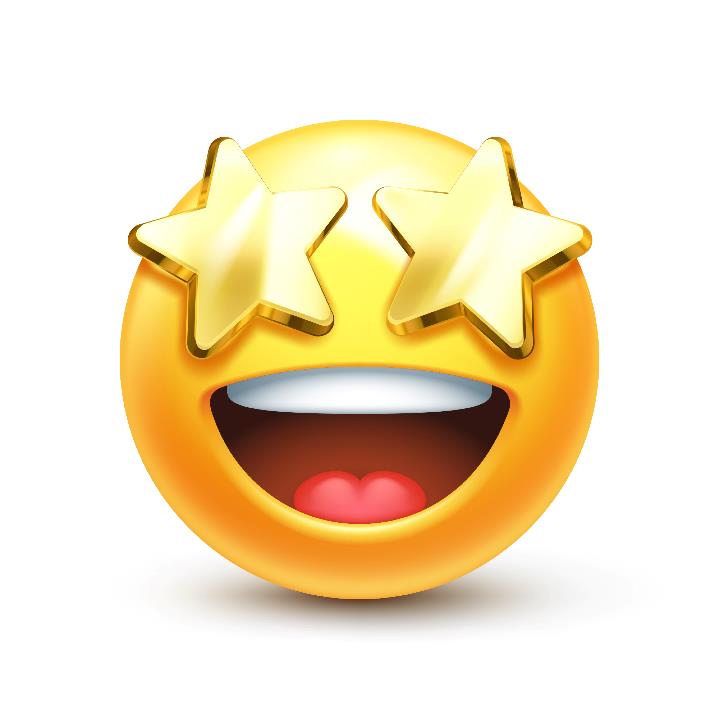 zo’n
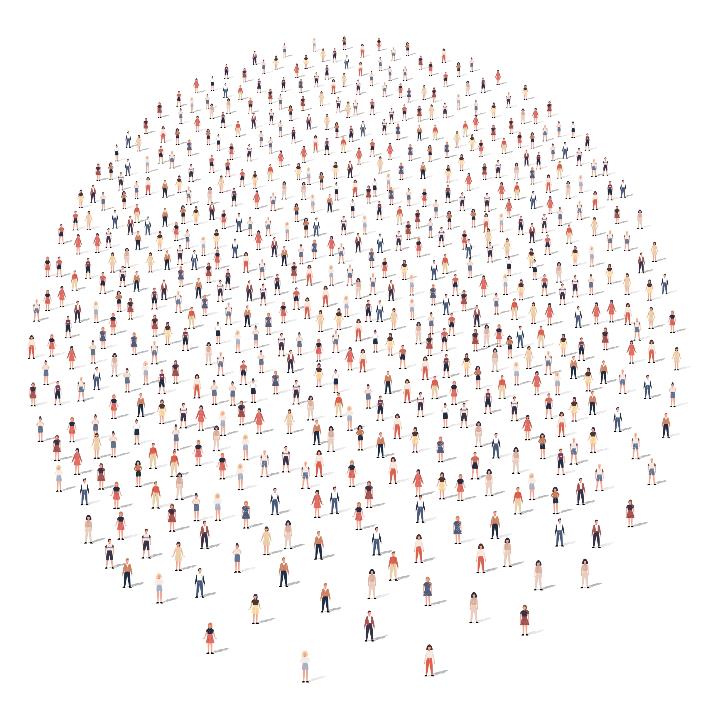 kunst-
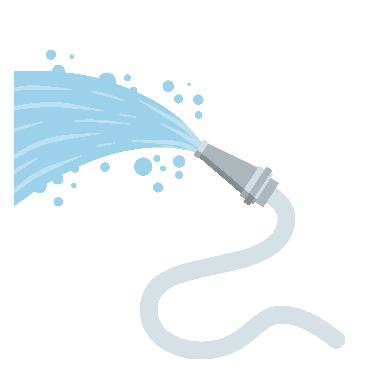 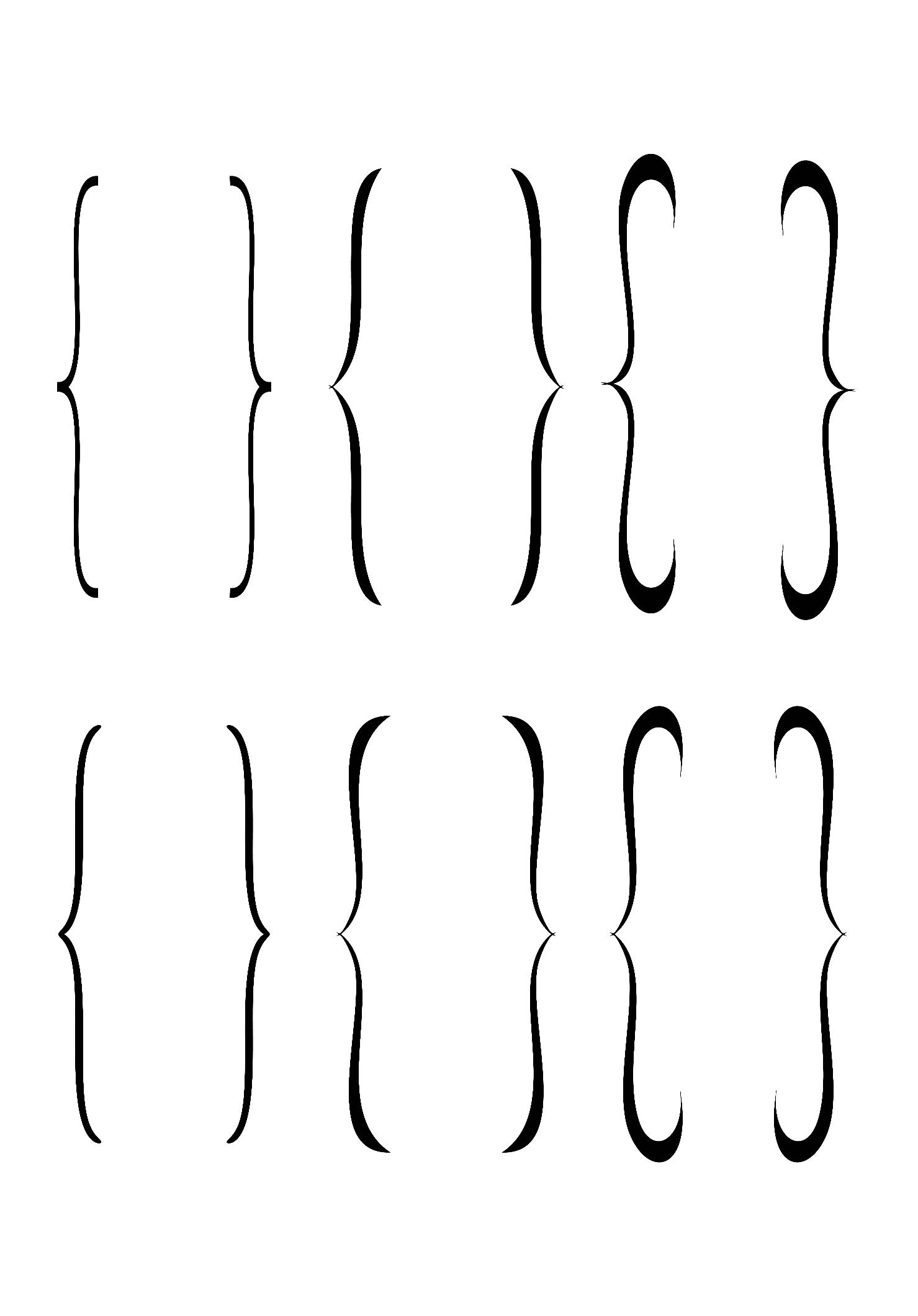 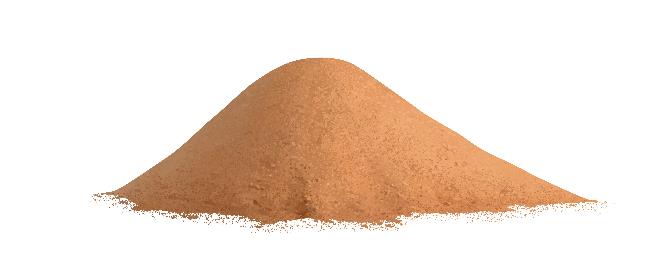 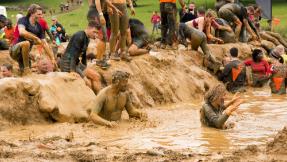 de alleseter
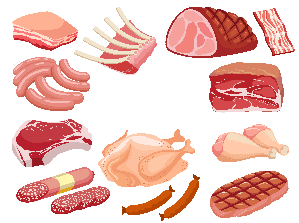 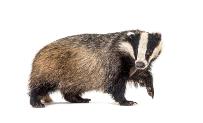 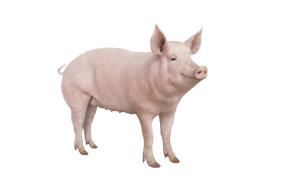 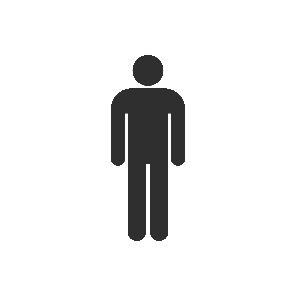 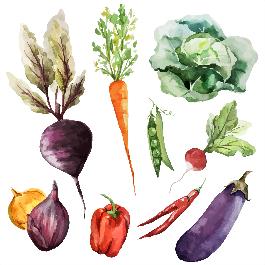 Op de woordmuur:
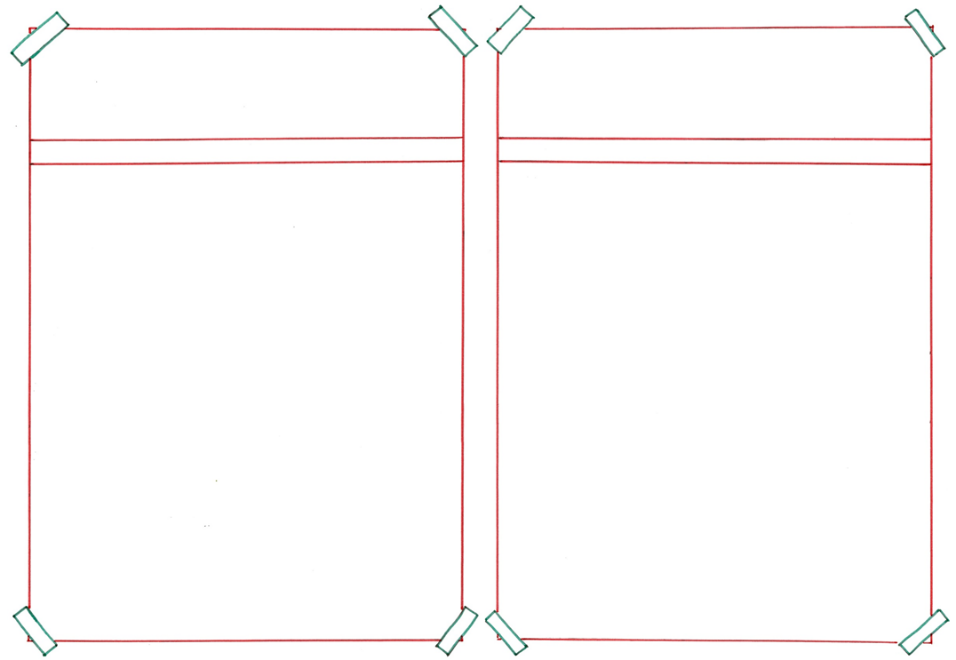 aantrekkelijk
onaantrekkelijk
= niet prettig
 
 
 
 
 
  

Mijn dochter wilde niet mee doen. Zij vond al die modder echt onaantrekkelijk.
= prettig

  
 
 

 

Ik vond het parcours er aantrekkelijk uit zien!
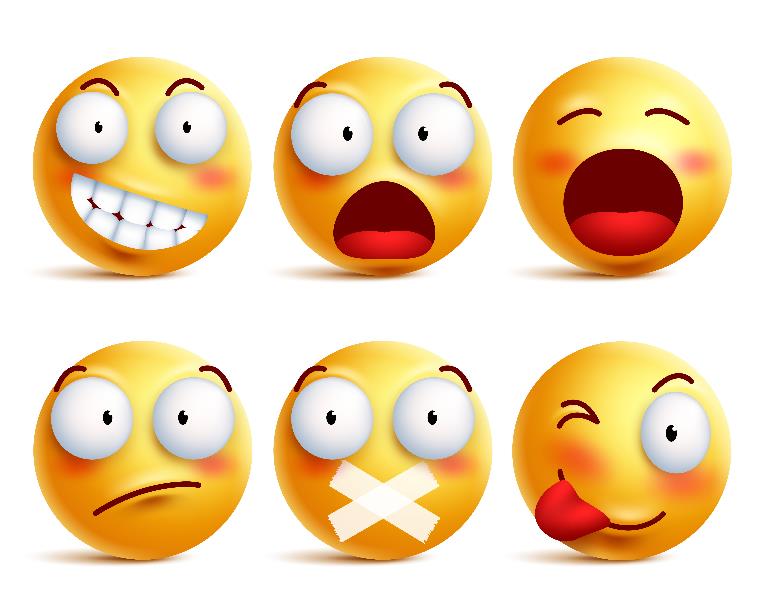 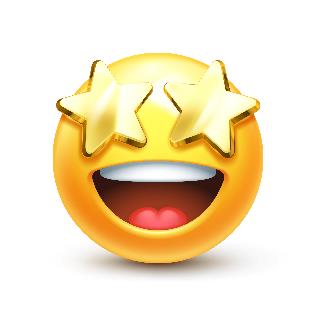 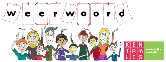 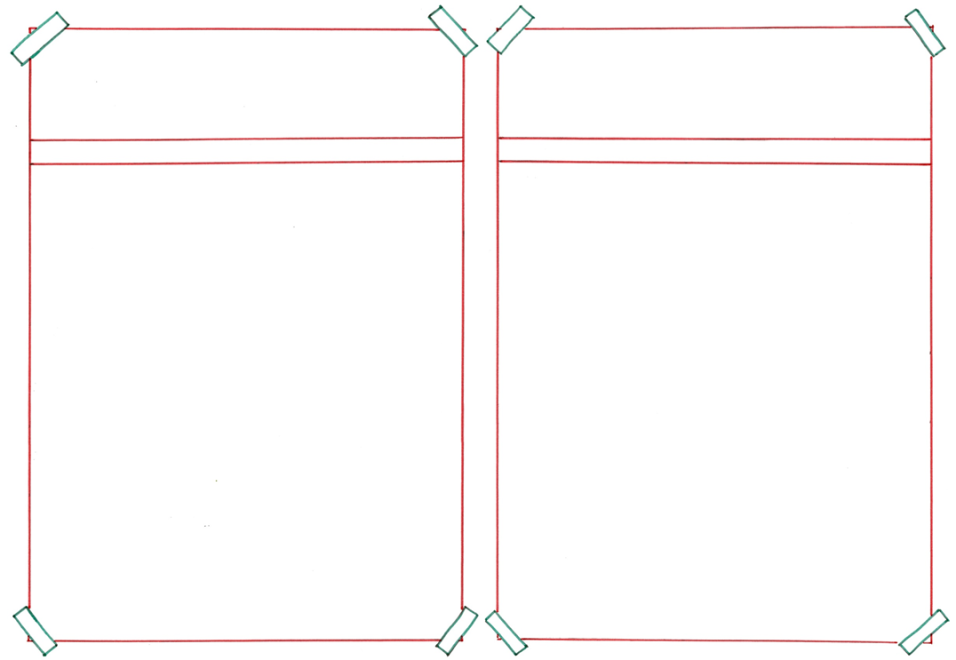 zo’n
exact
=  precies
 
 
 
  




Zij deden met exact 2 mensen mee.
=  ongeveer

 





 Er waren zo’n 10.000 mensen die meededen.
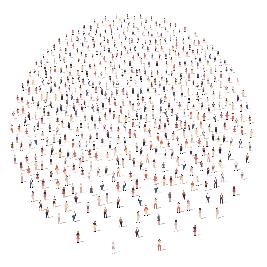 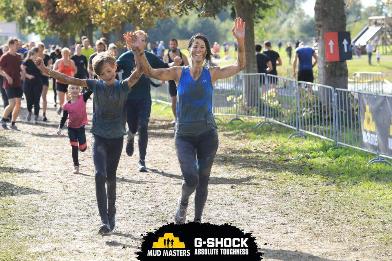 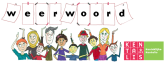 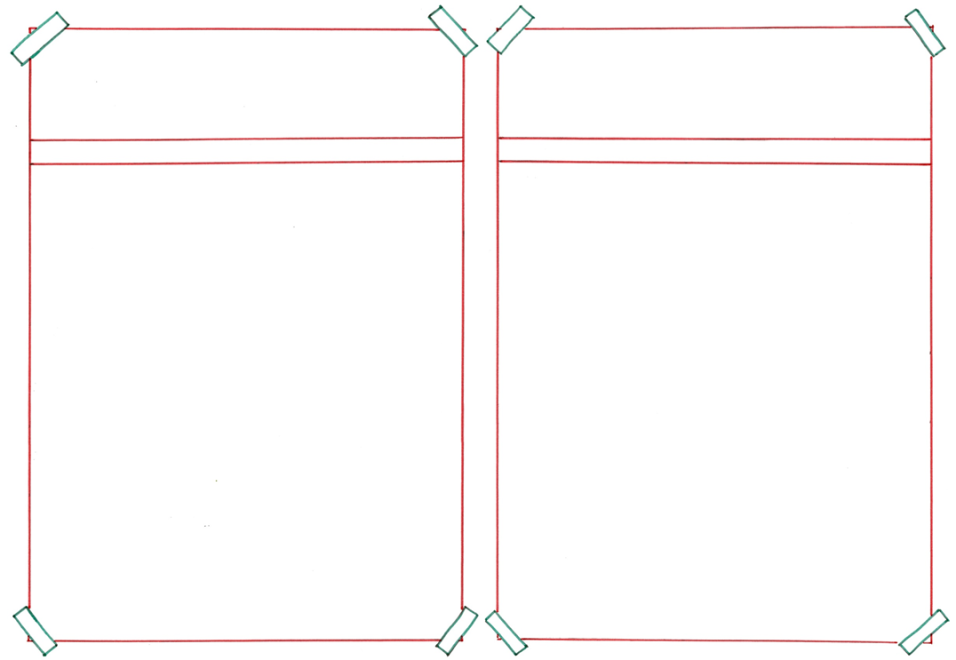 vernielen
opknappen
= weer in orde maken als het oud of kapot is 
 
  
 

  


Hier wordt een badkamer opgeknapt.
= helemaal kapotmaken

 
 
 
    
Het leefgebied is vernield door alle mensen die meededen.
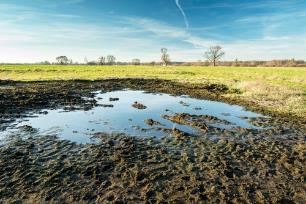 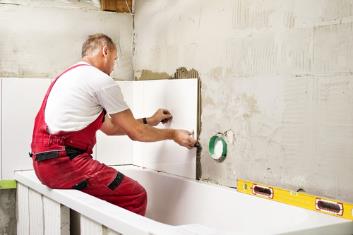 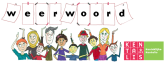 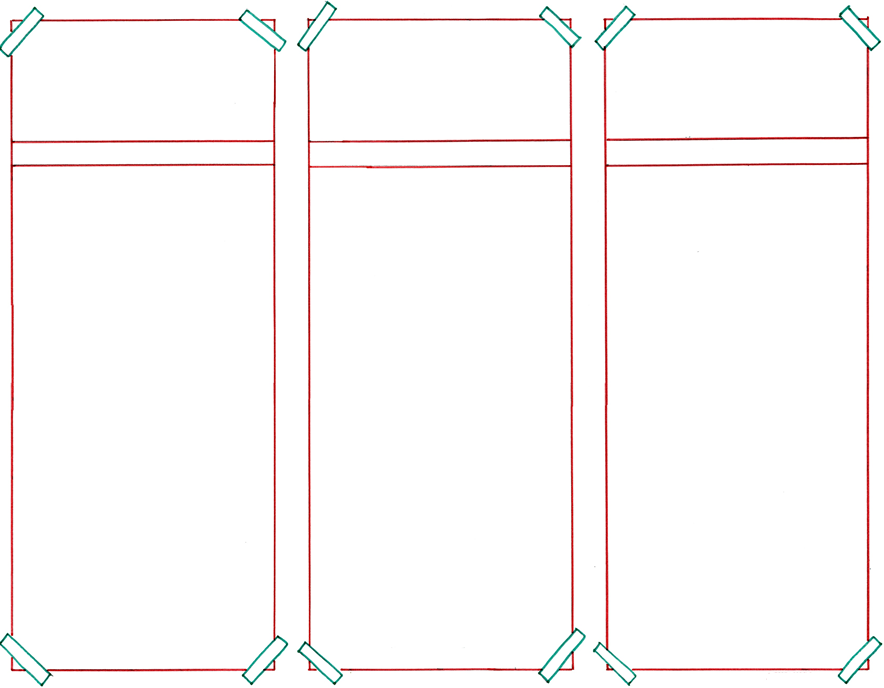 de
de
de
vleeseter
alleseter
planteneter
= het dier dat alleen vlees eet
= het dier dat alleen planten eet
= het dier dat zowel planten als dieren eet
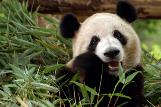 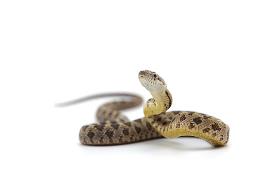 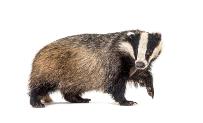 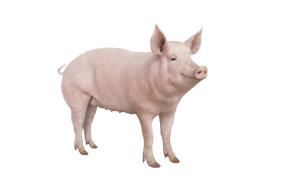 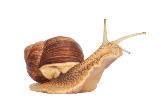 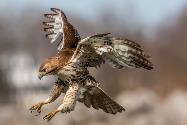 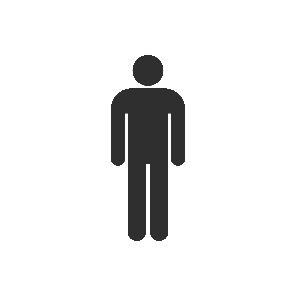 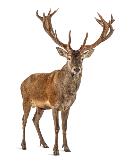 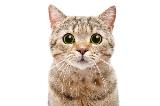 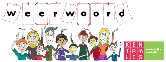 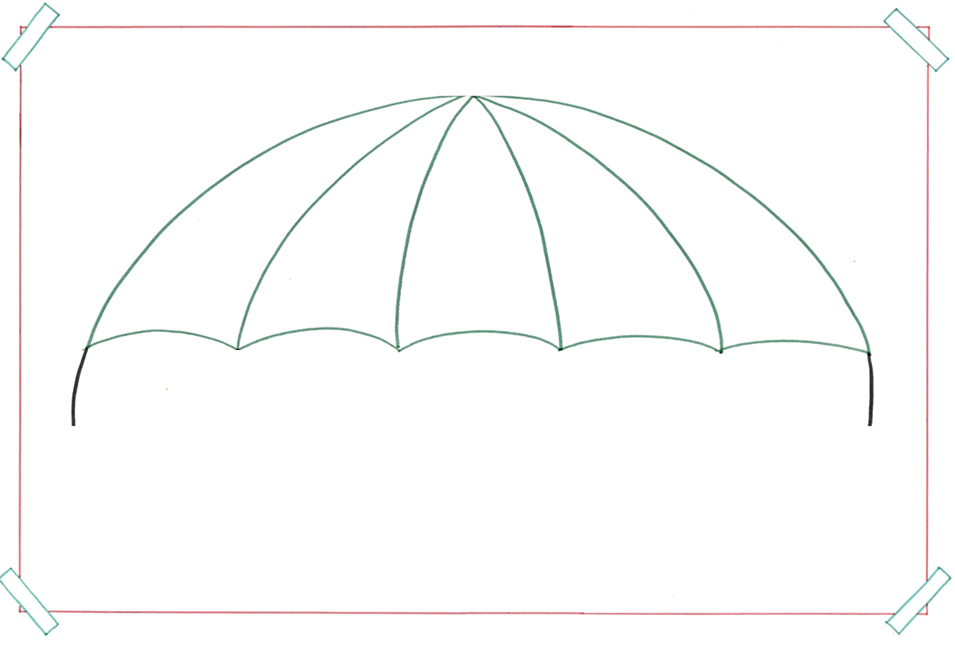 het leefgebied
= de plek waar dieren of mensen leven
de kinder-boerderij
de savanne
de zee
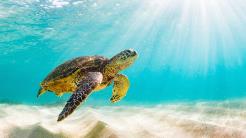 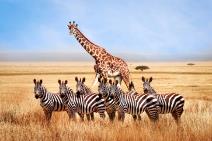 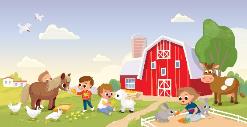 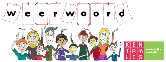 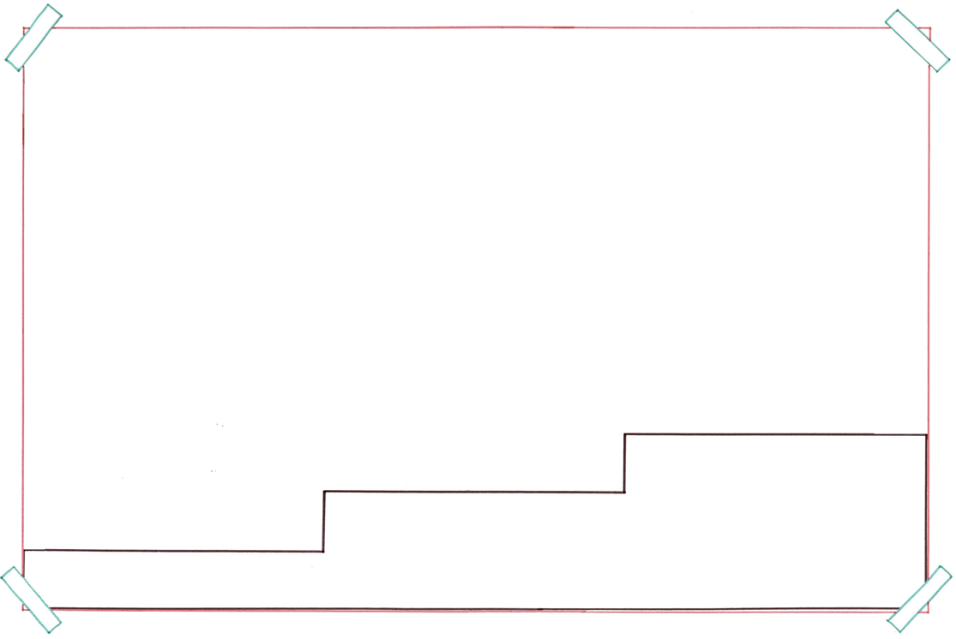 Door de mudrun wordt de natuur aangetast.
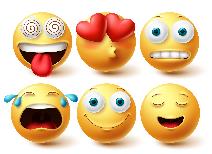 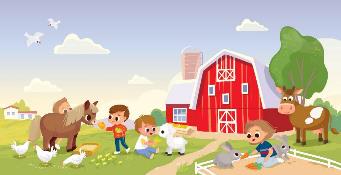 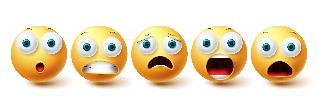 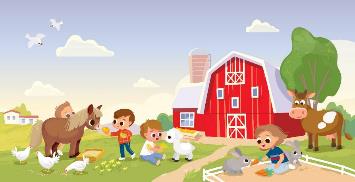 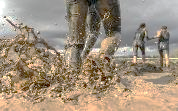 herstellen
= weer goed maken
aantasten
= beschadigen
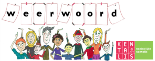 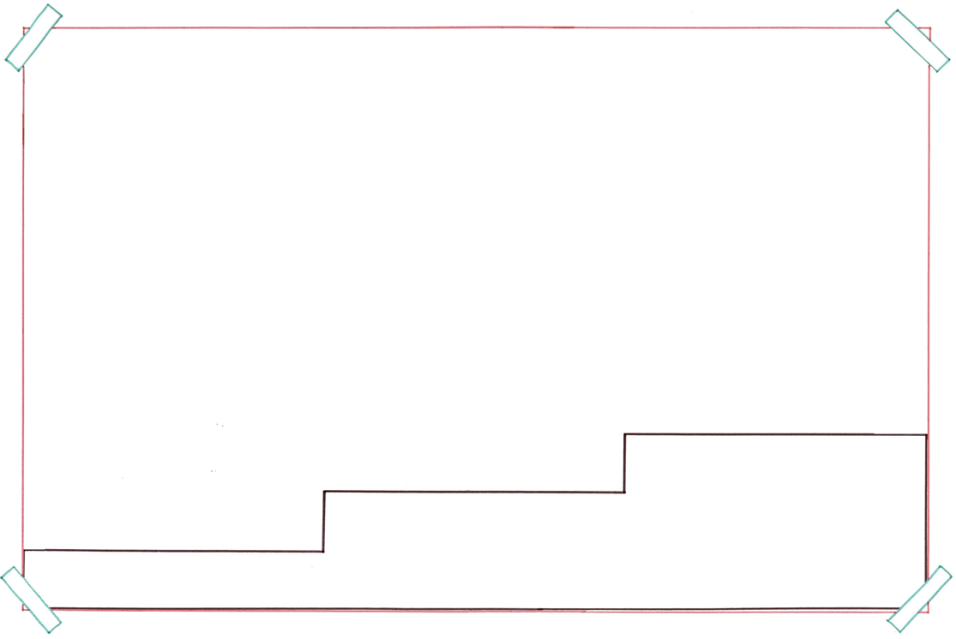 Bij een mudrun is het de bedoeling dat je vies van de modder bij de finish komt.
de bedoeling
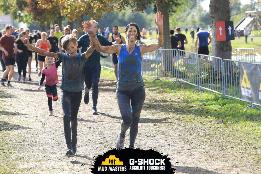 = dat wat je wilt bereiken
vies over de finish gaan
rennen door de modder
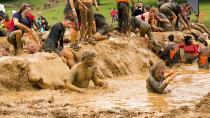 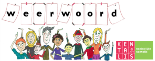 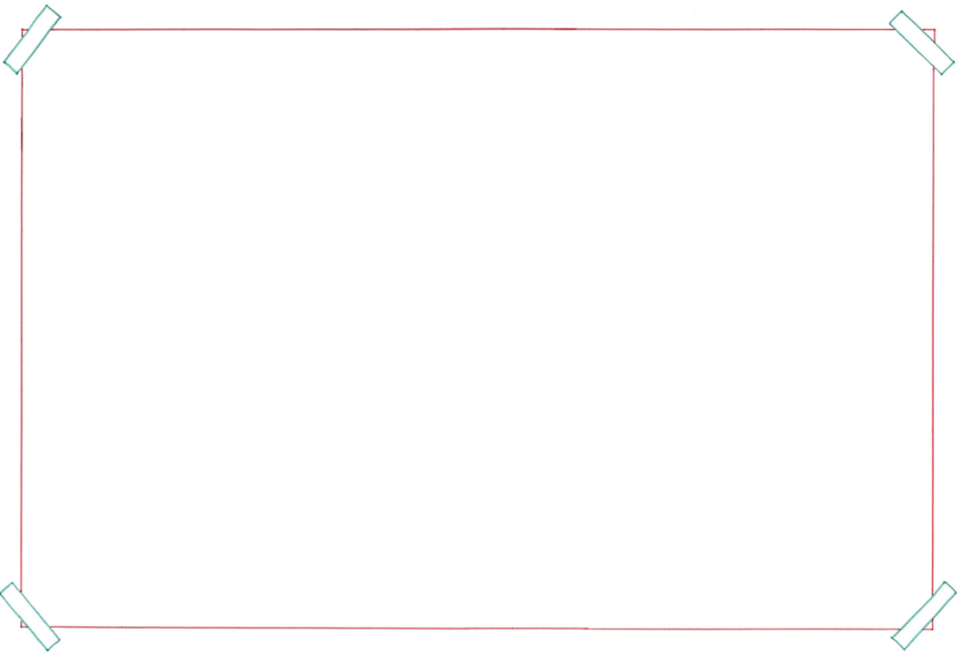 het parcours
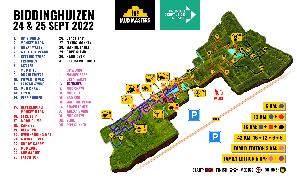 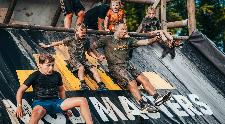 bestaan uit
= opgebouwd zijn uit, hebben
het opbouwen
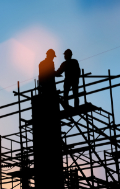 het onderdeel
https://www.facebook.com/photo/?fbid=5721892724534146&set=a.5721894884533930
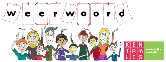 https://mudmasters.com/wp-content/uploads/2021/08/Parcoursplattegrond-Biddinghuizen-2022-website-1.jpg?_gl=1*w8x8ie*_ga*OTYwMDA3NTc2LjE2Nzk5ODg3OTg.*_ga_6ZCTR74TX6*MTY3OTk4ODc5Ny4xLjEuMTY3OTk5MTA5Ni4wLjAuMA..
kunst-= namaak-









De modder is eigenlijk kunstmodder. Het komt niet uit de natuur.
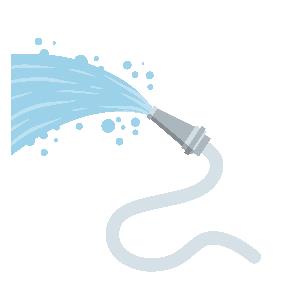 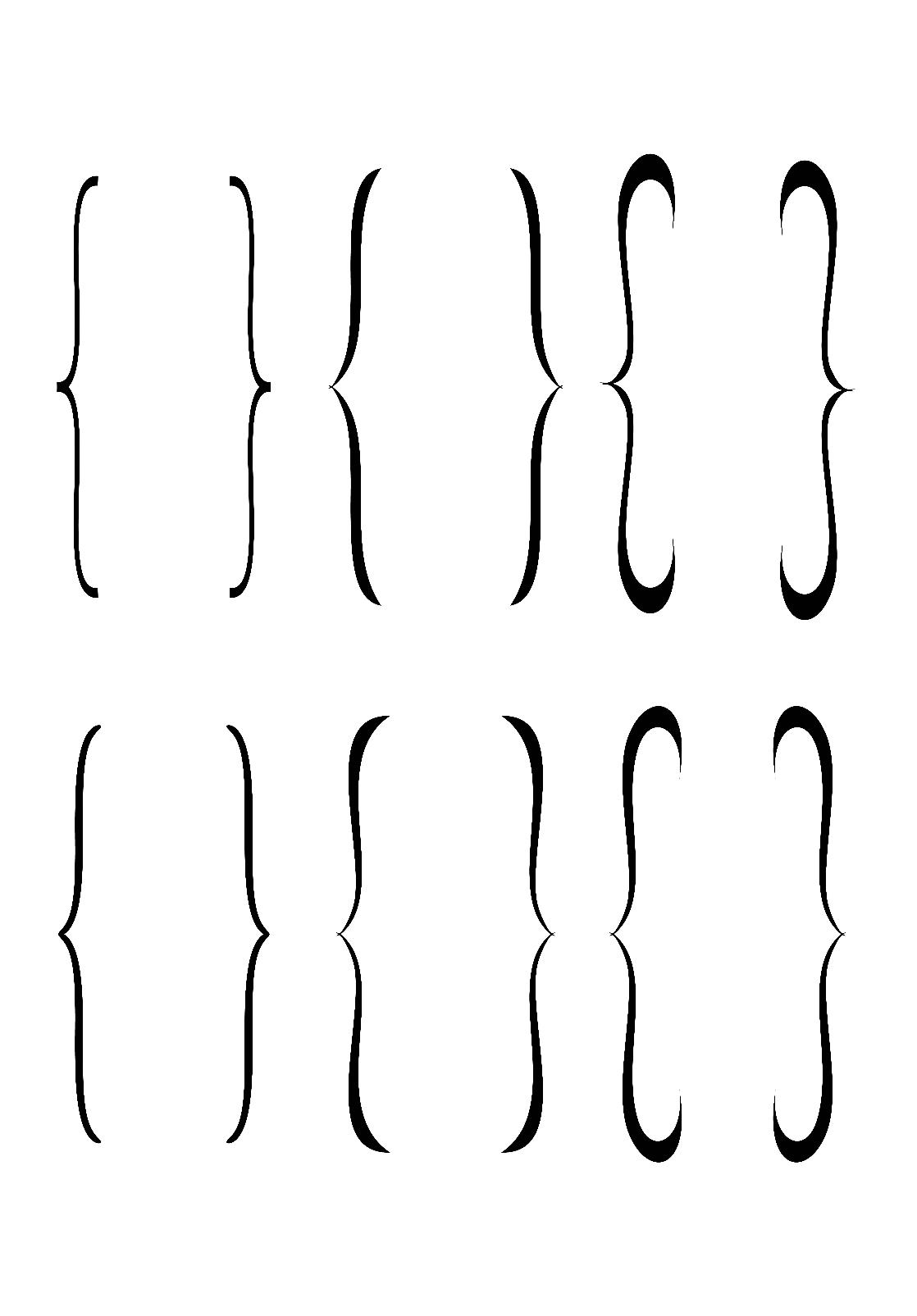 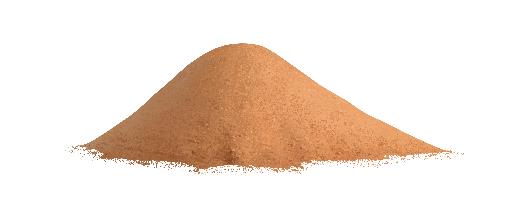 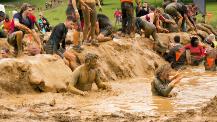 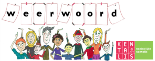 de helling= het stuk land dat schuin afloopt










Je glijdt ook van modderige hellingen af.
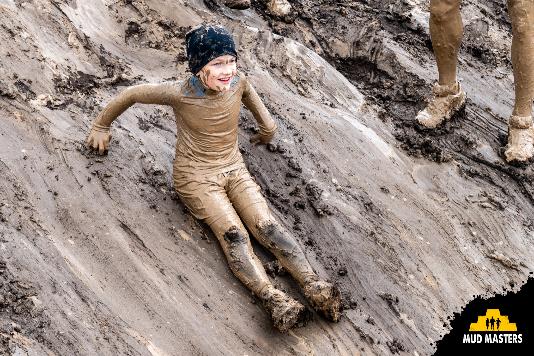 https://www.facebook.com/mudmastersnl/photos/pb.100064495368222.-2207520000./5679689405421145/?type=3
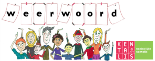